АПІБІОІНДИКАЦІЯ
навколишнього середовища
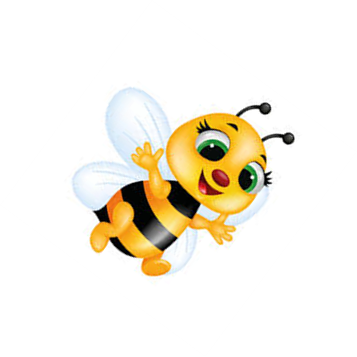 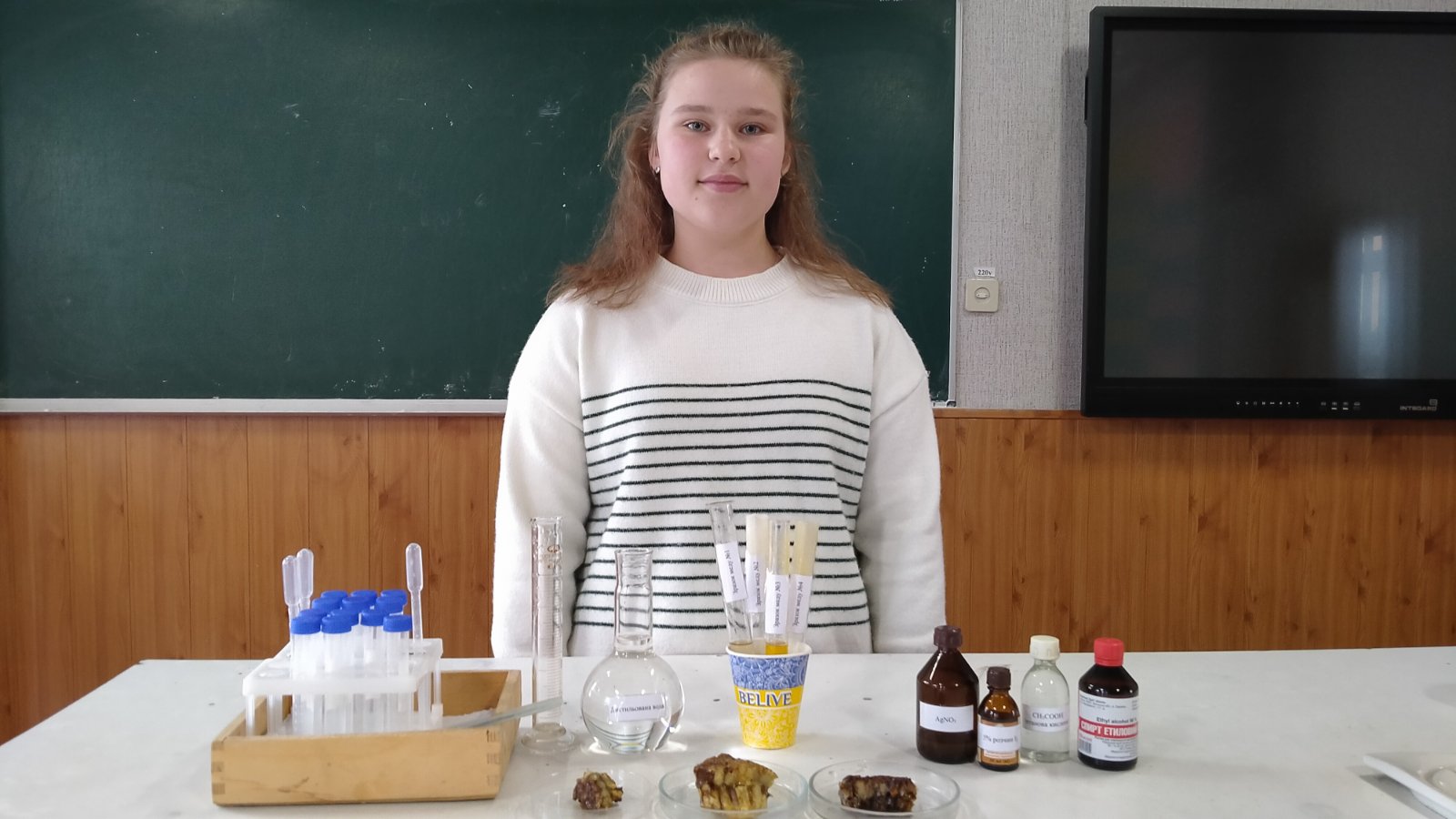 Роботу підготувала:
Степарук Дарина Валентинівна
 учениця 8-Б класу
ліцею №10 «Тріумф» 
м. Бердичева Житомирської області
Керівники:
Богданець Оксана Миколаївна,
Добровольська Катерина Миколаївна,
спеціалісти другої категорії, вчителі хімії, біології та основ екології ліцею №10 «Тріумф» 
м. Бердичева Житомирської області
Мета дослідження: на основі власних досліджень та наукових джерел встановити можливість використання бджіл та продуктів бджільництва як способу біоіндикації навколишнього середовища в Бердичівському районі Житомирської області.	Об’єкт дослідження: сім’ї медоносних бджіл у приватних пасіках на території Бердичівського району Житомирської області та продукти бджільництва.
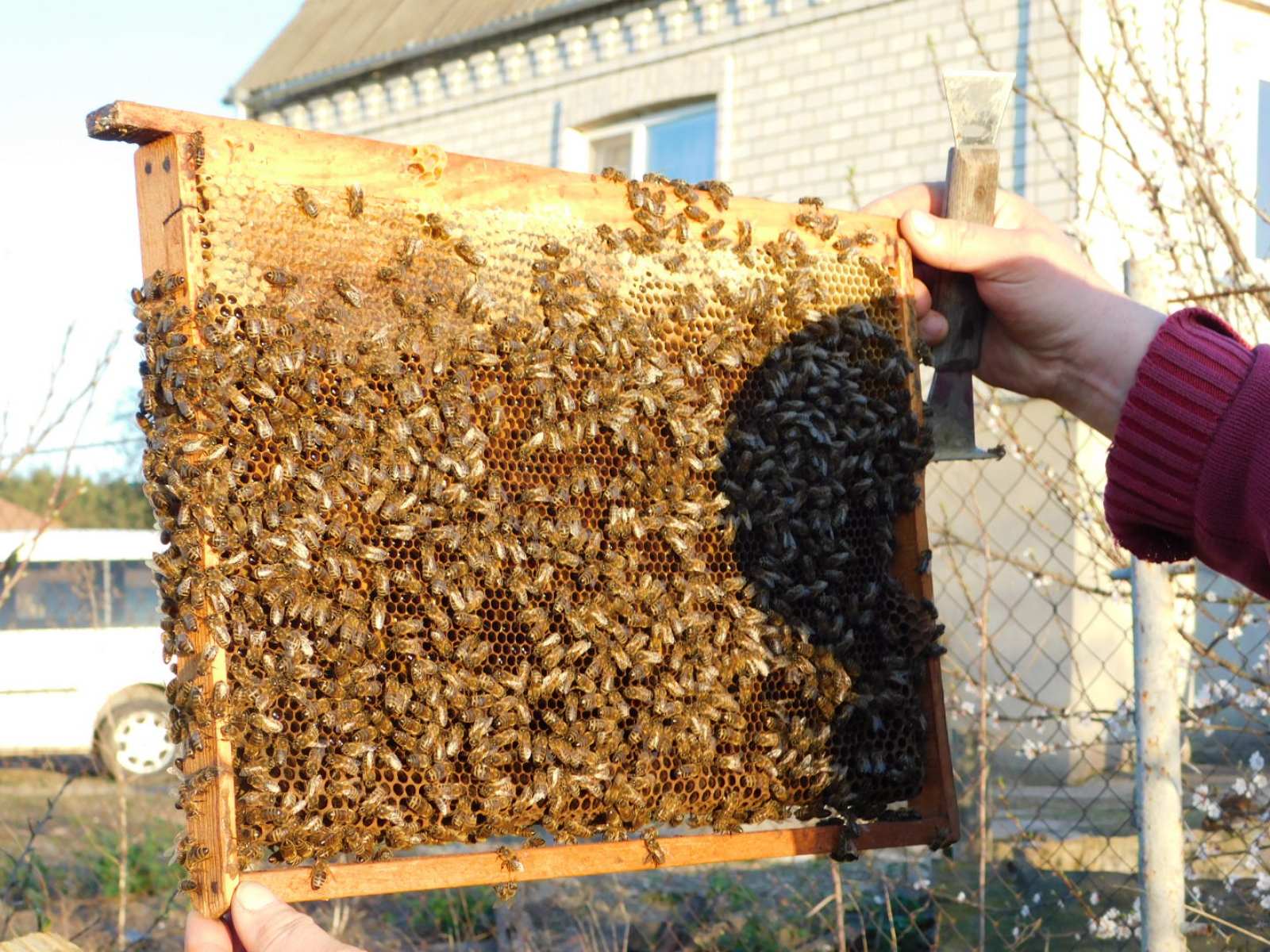 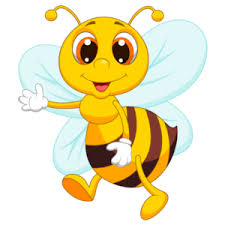 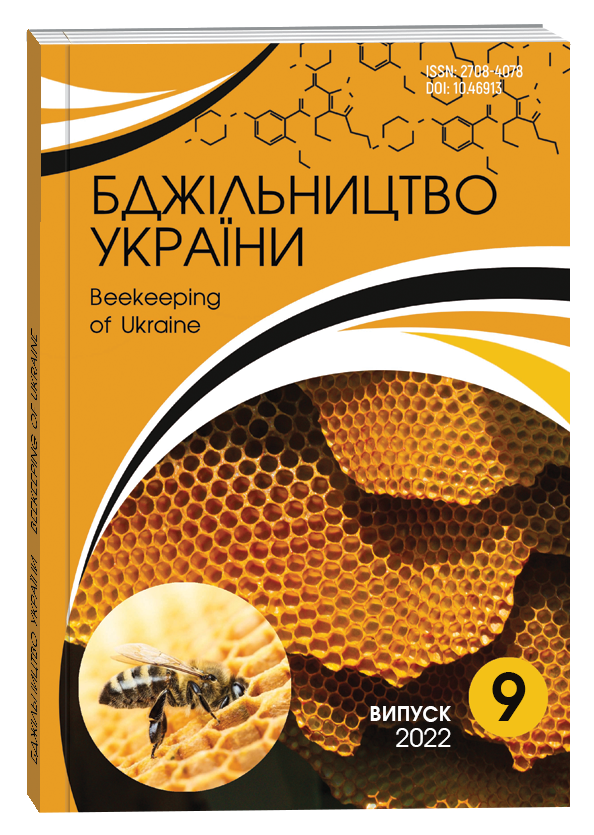 Завдання дослідження:
  проаналізувати сучасні вітчизняні наукові джерела та довести можливість використання бджолиних сімей та продуктів бджільництва як біоіндикаторів середовища;
   провести дослідження на виявлення домішок у продуктах бджільництва (мед) з різних господарств Бердичівської територіальної громади;
   порівняти якість меду відібраних зразків за отриманими показниками та оцінити можливість біоіндикації.
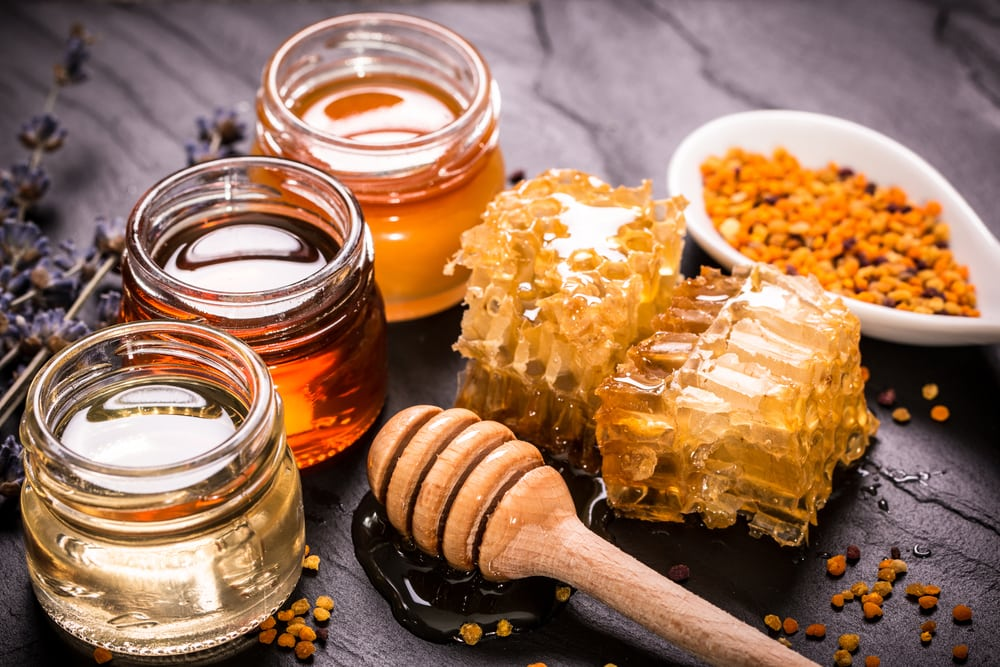 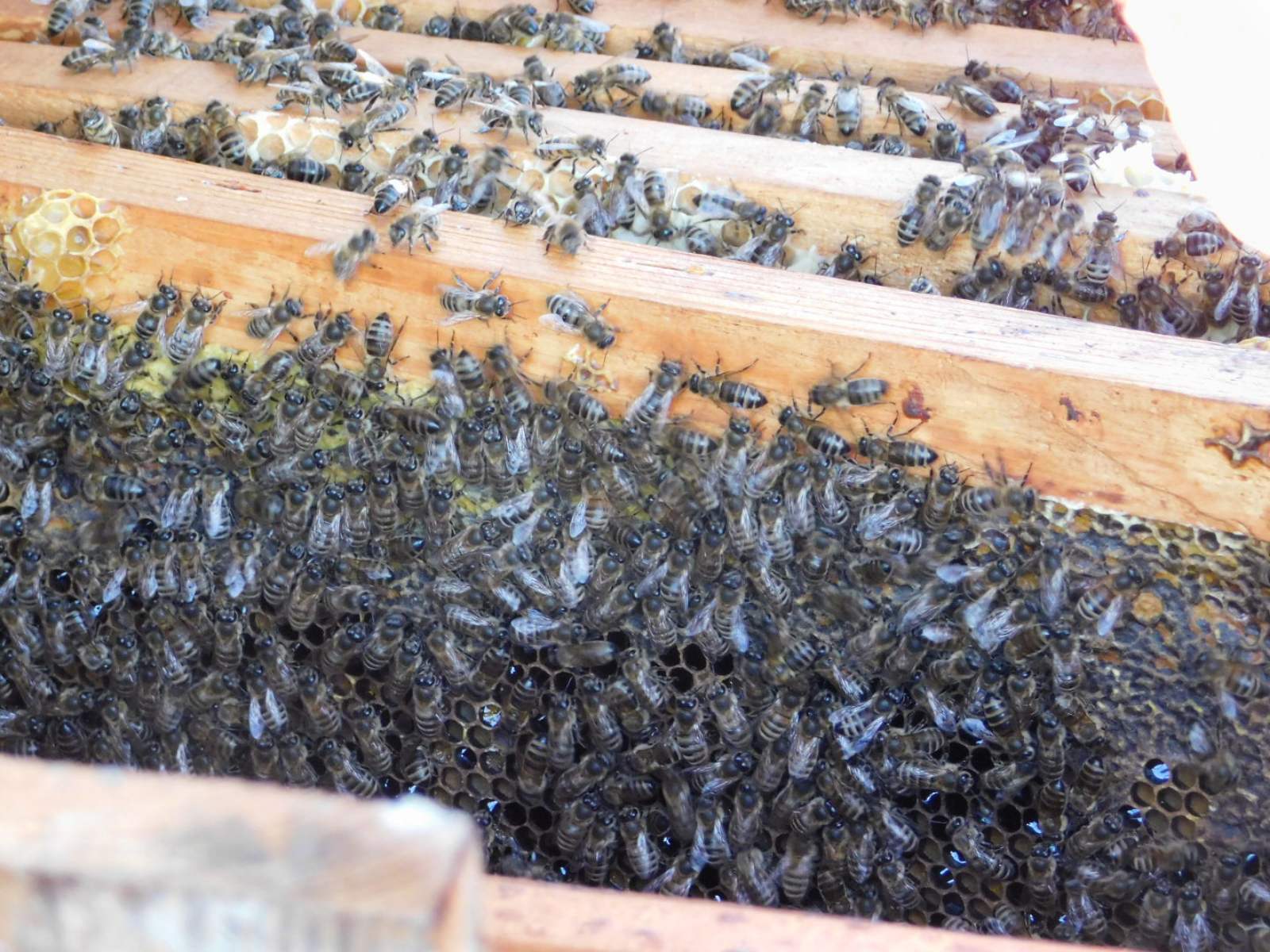 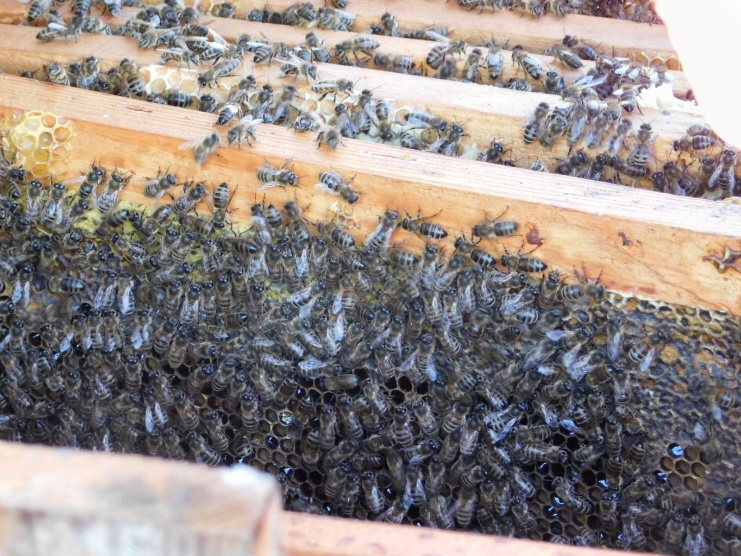 Хімічний токсикоз бджіл
Симптоми токсичного отруєння бджіл:
  роздратованість, 
  малорухливість, 
  комахи погано тримались на сотах, падають,
Здоровий вулик
повзають по дну вулика, 
  особини, які збирають пилок недолітають до вулика, повзають на землі,
  смерть.
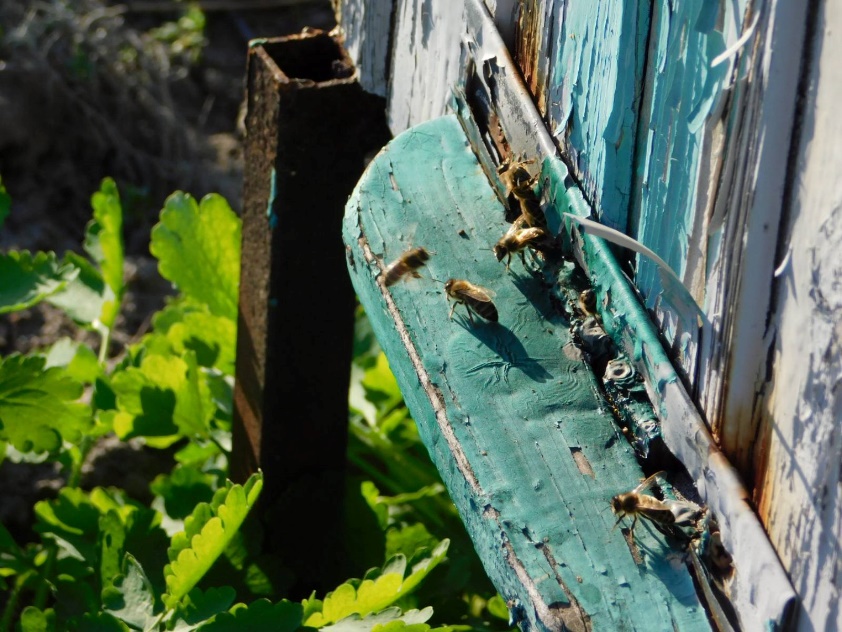 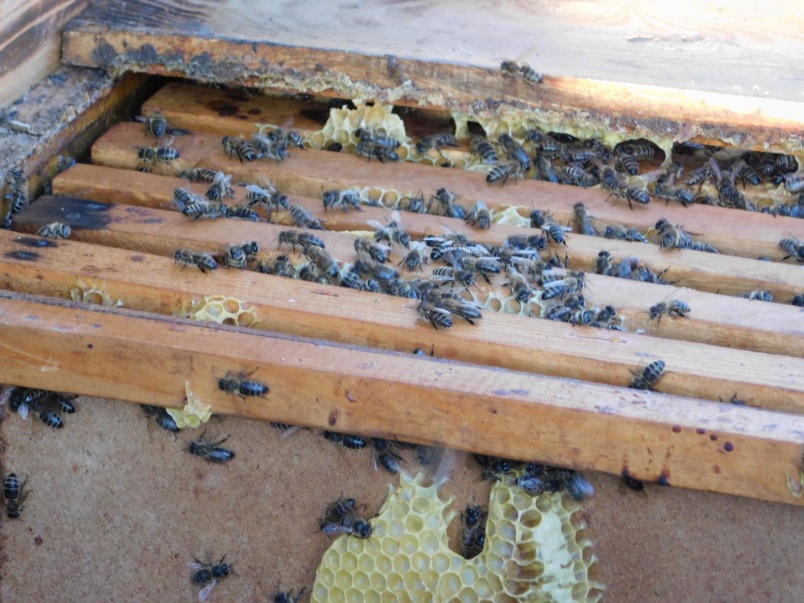 Вулик з ознаками хімічного токсикозу
Відбір матеріалів для дослідженняякості меду
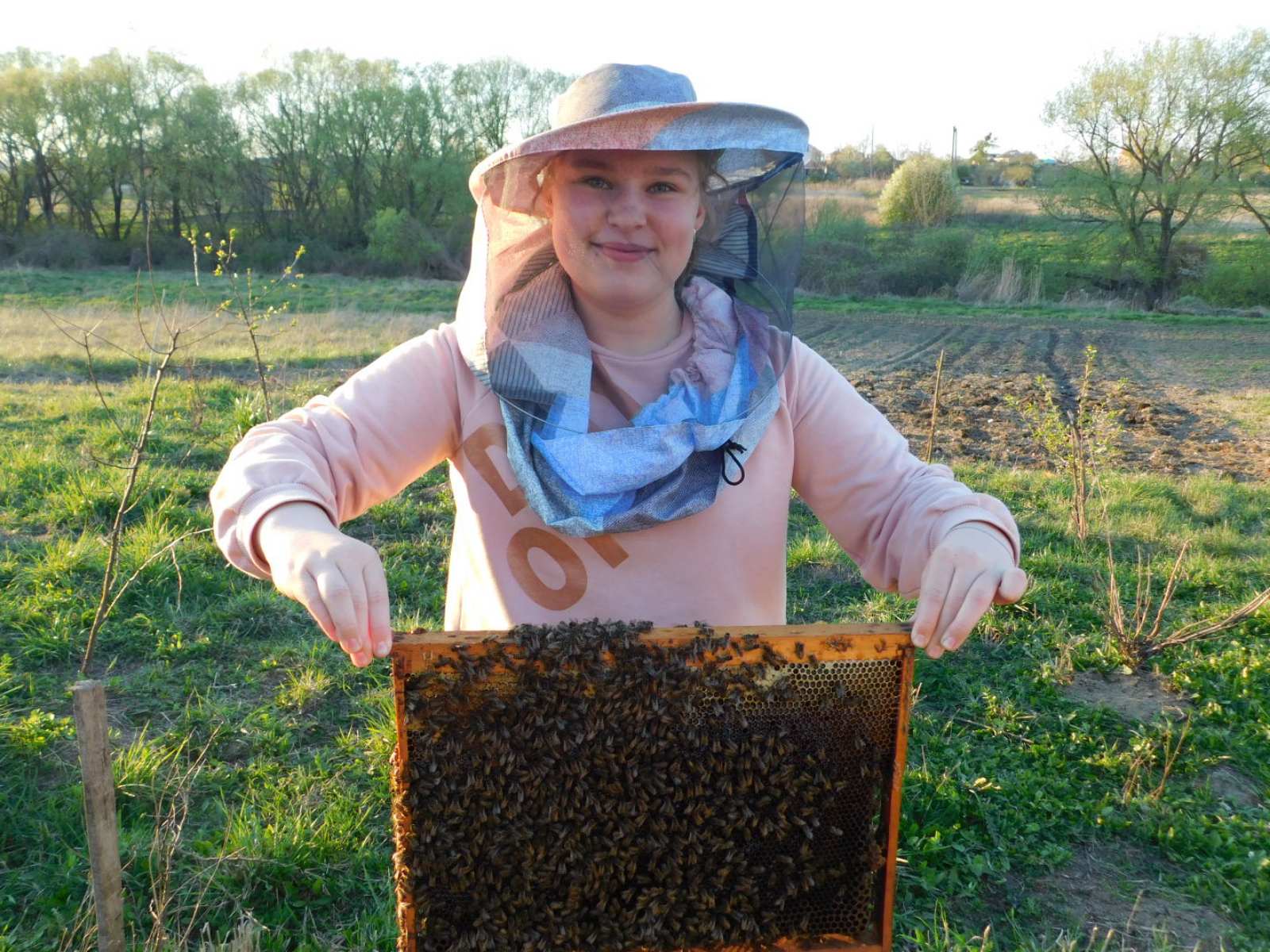 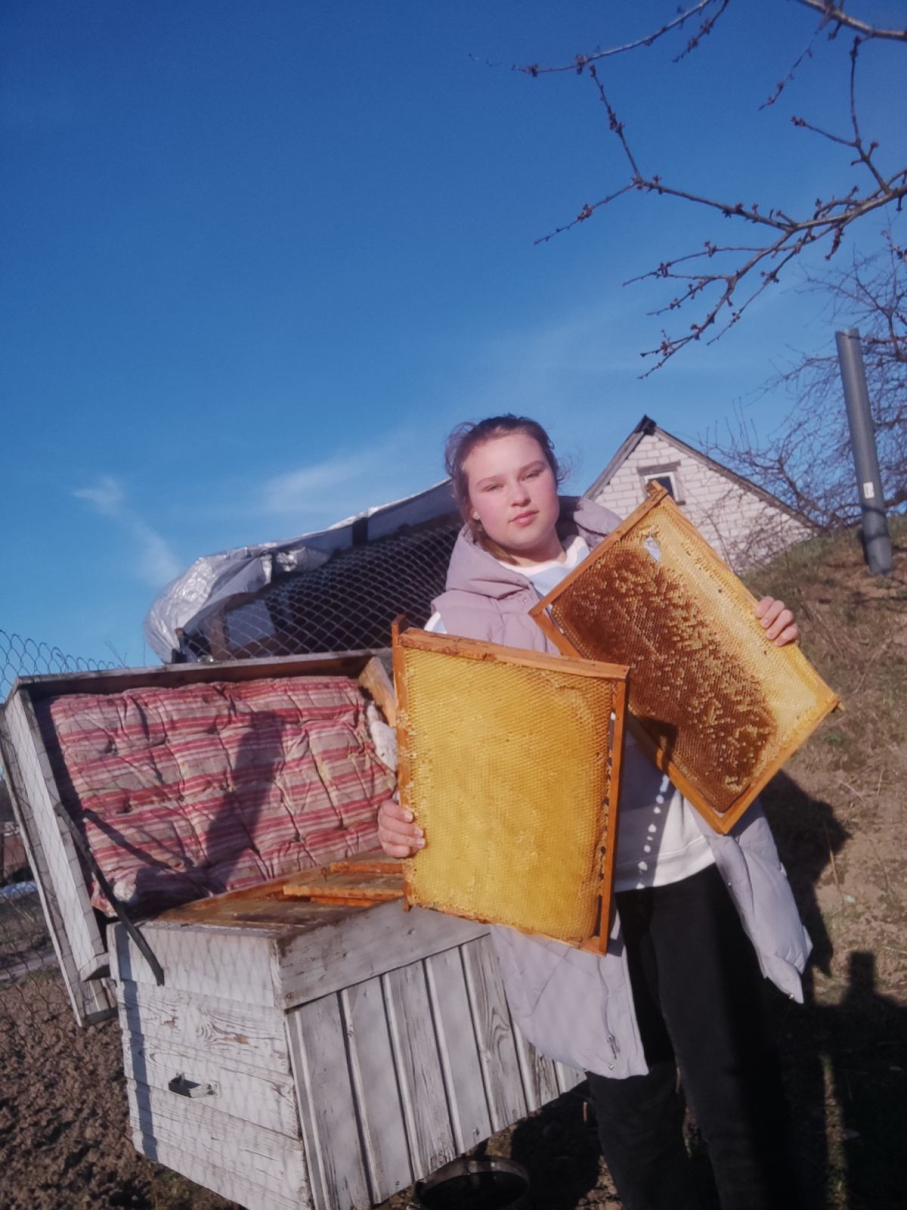 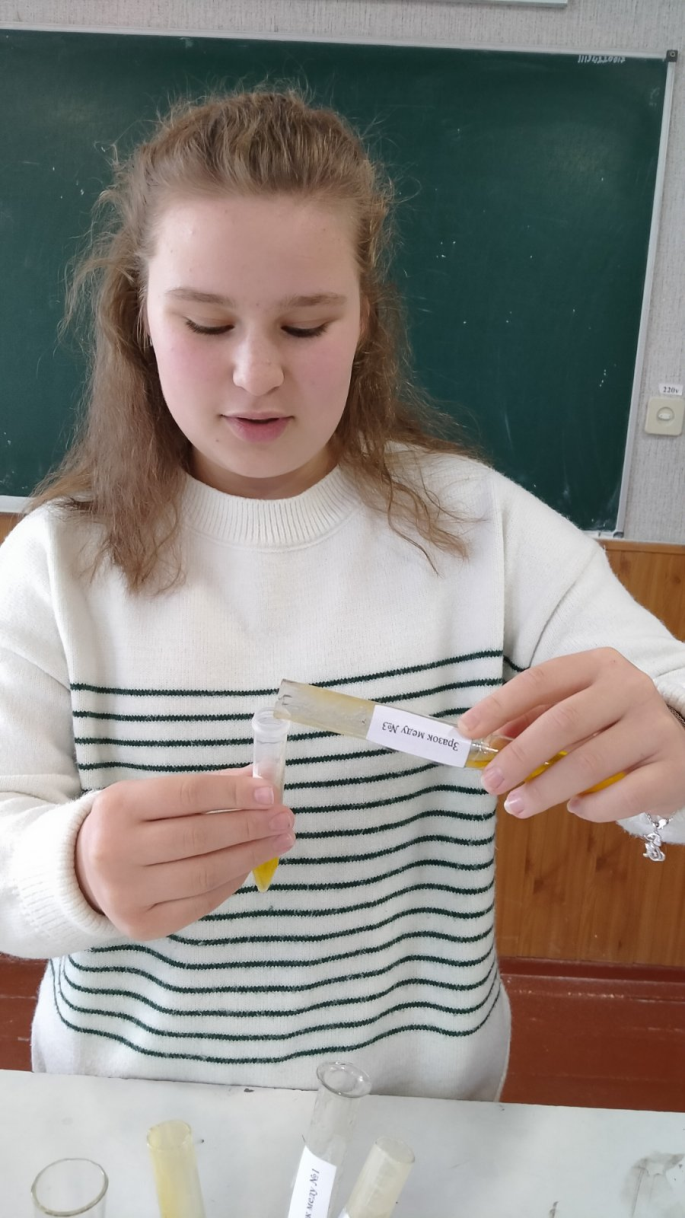 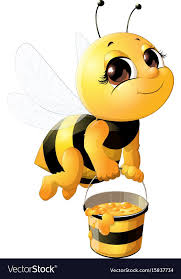 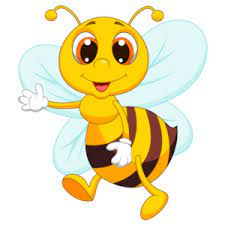 Матеріали та обладнання: зразки меду, дистильована вода, етанол, етанова кислота, 5% розчин іоду, аргентум нітрат, штатив з пробірками, скляні палички, мірний циліндр, піпетки.
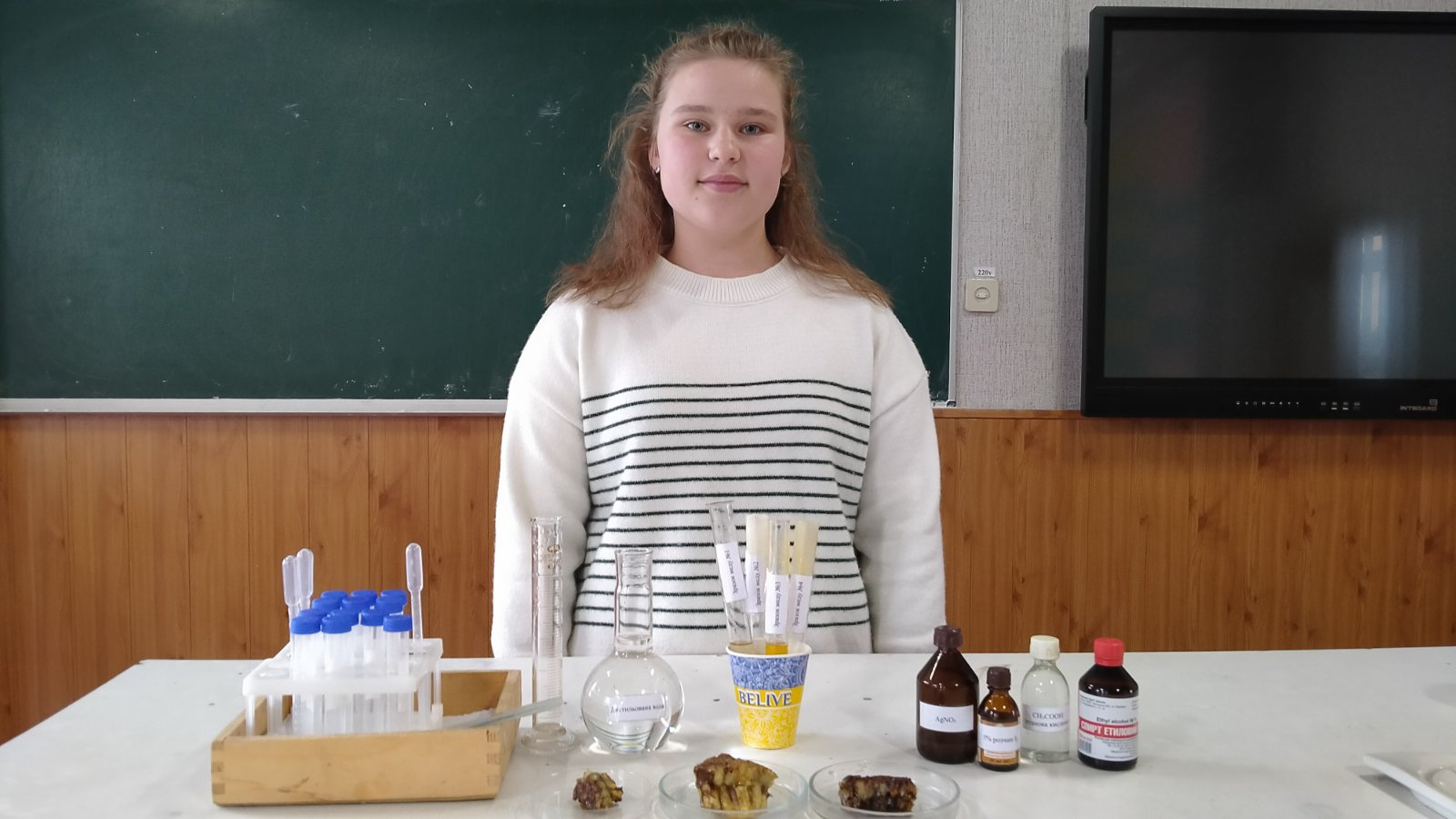 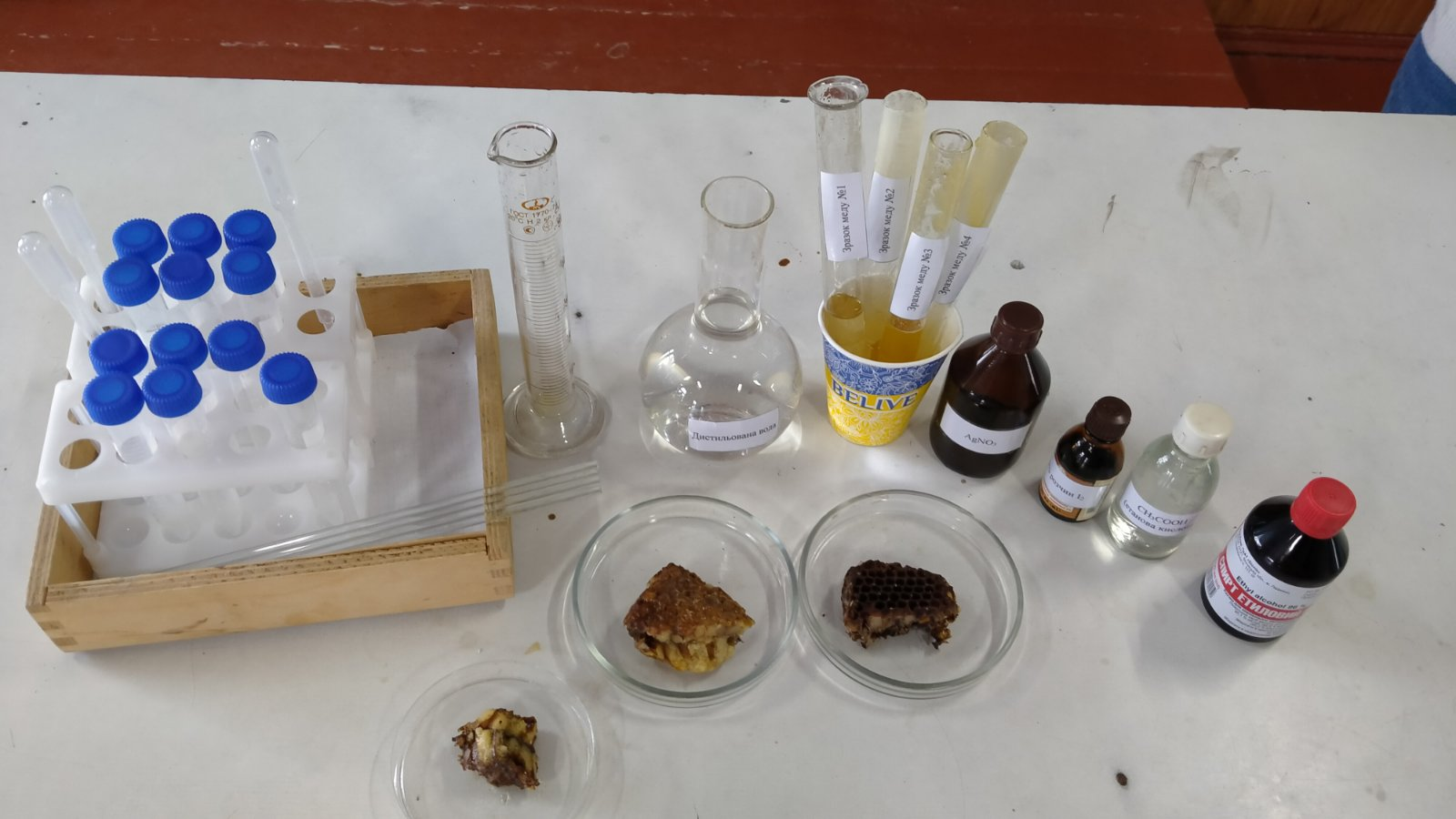 Дослід №1. Визначення механічних домішок у меді
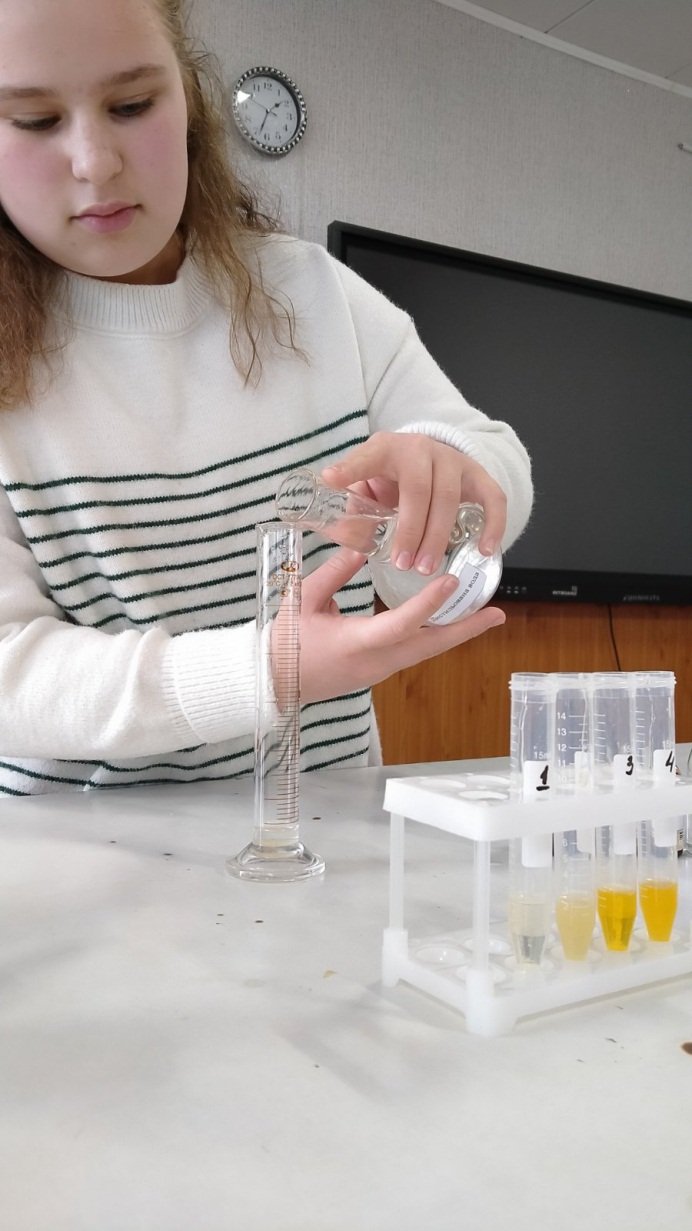 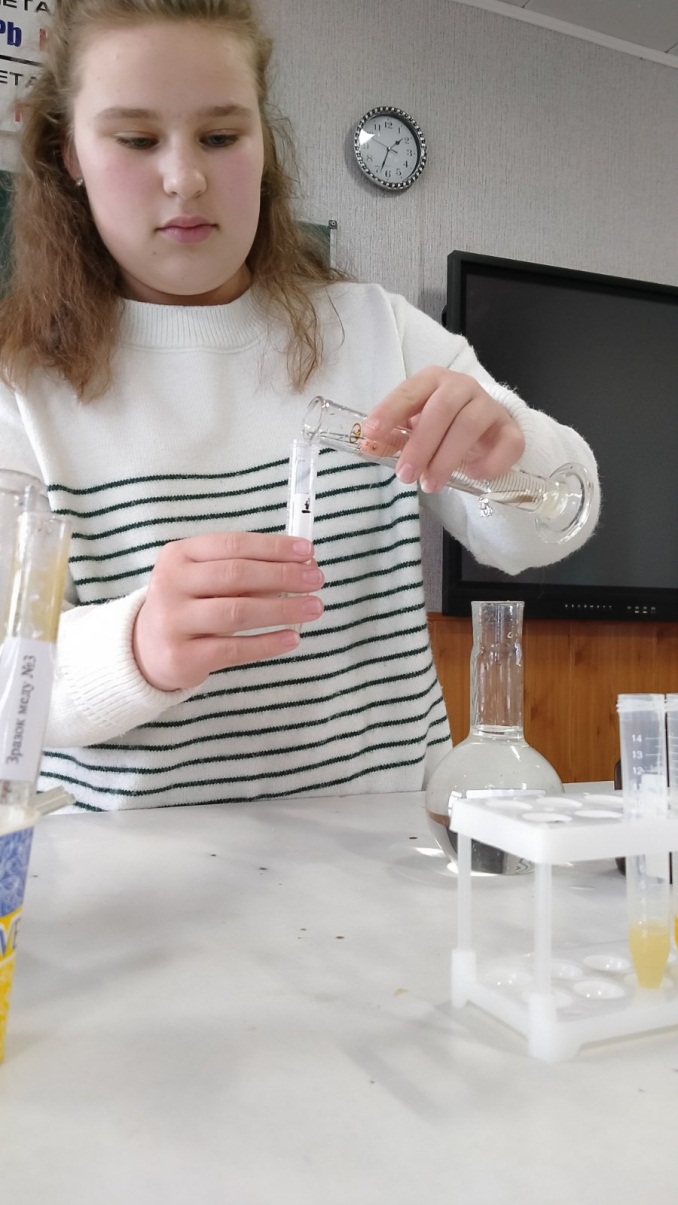 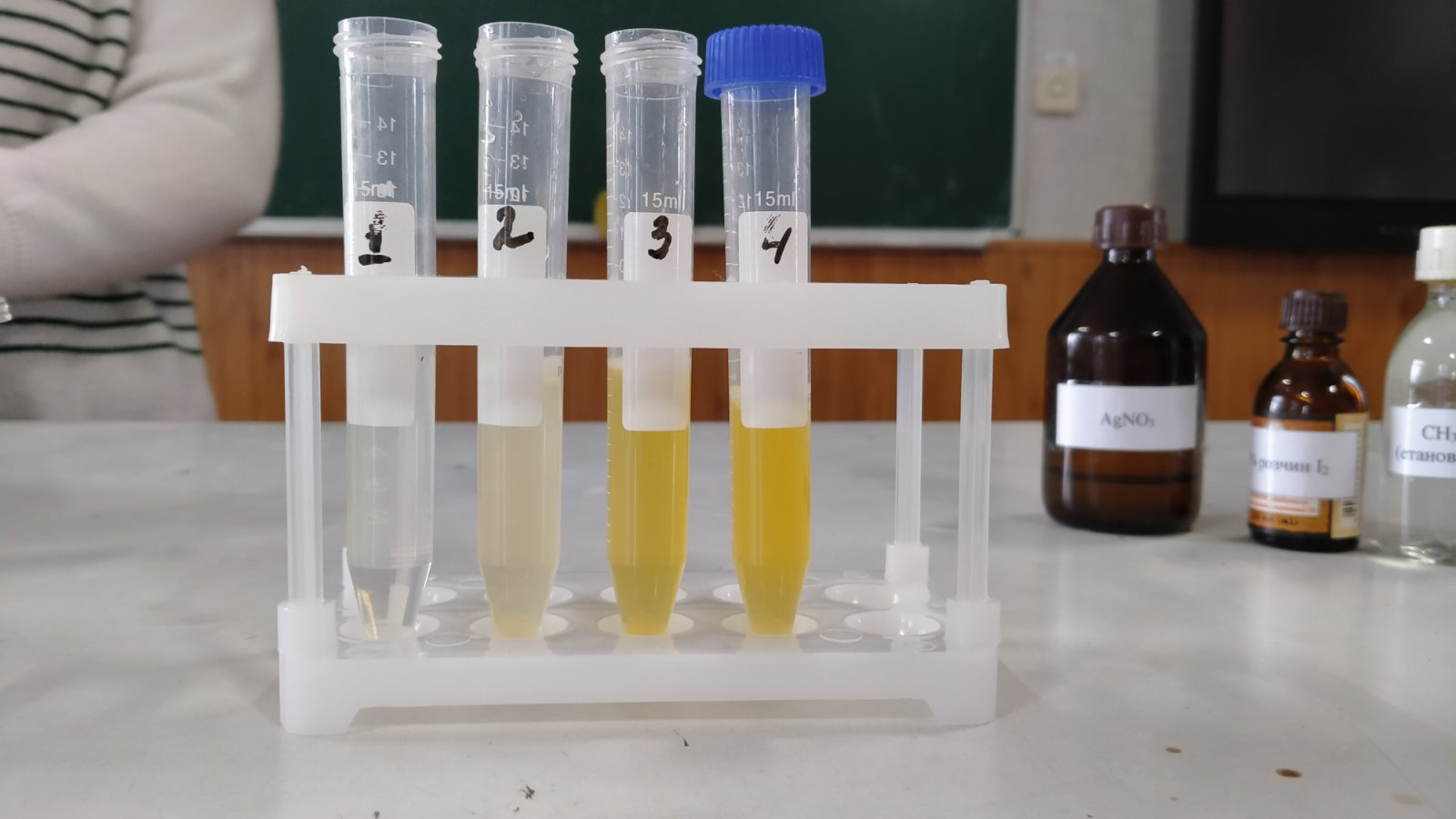 Дослід № 2. Визначення домішок борошна або крохмалю
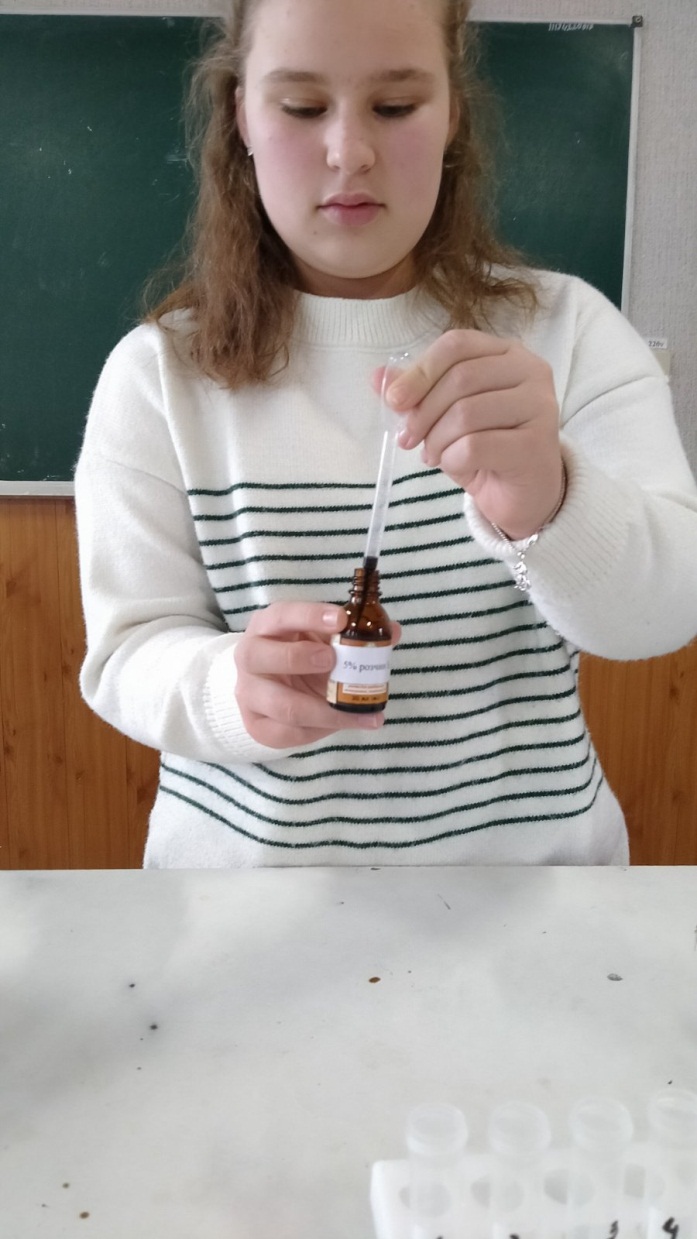 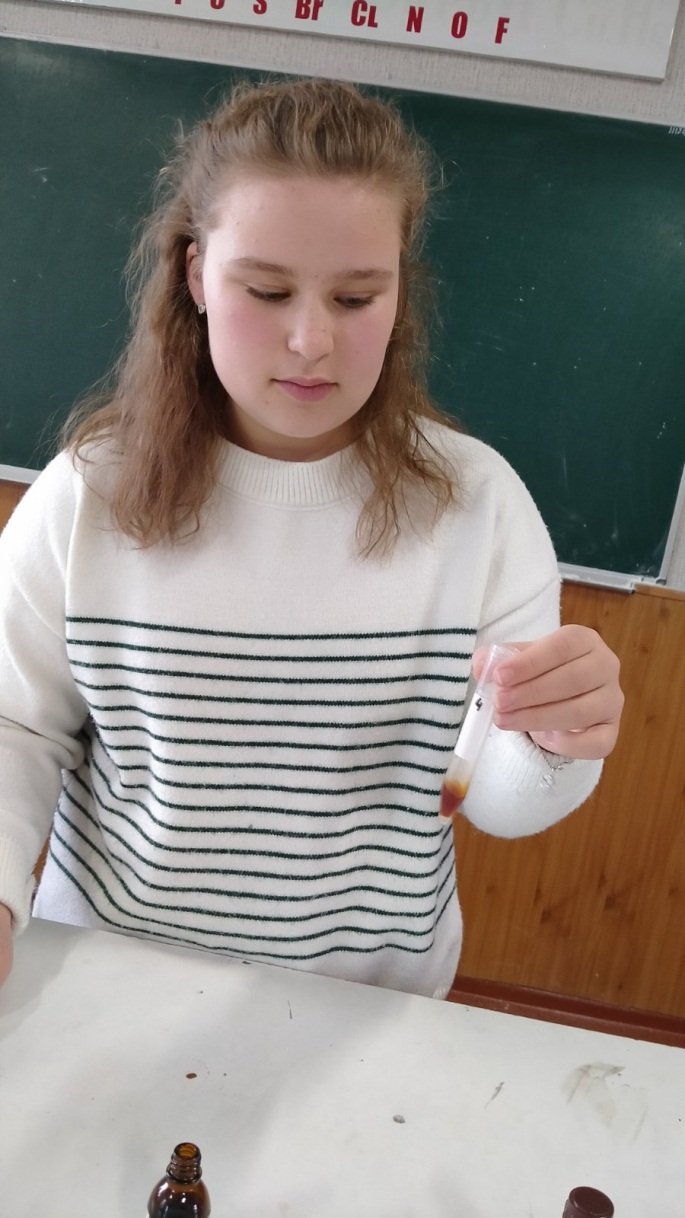 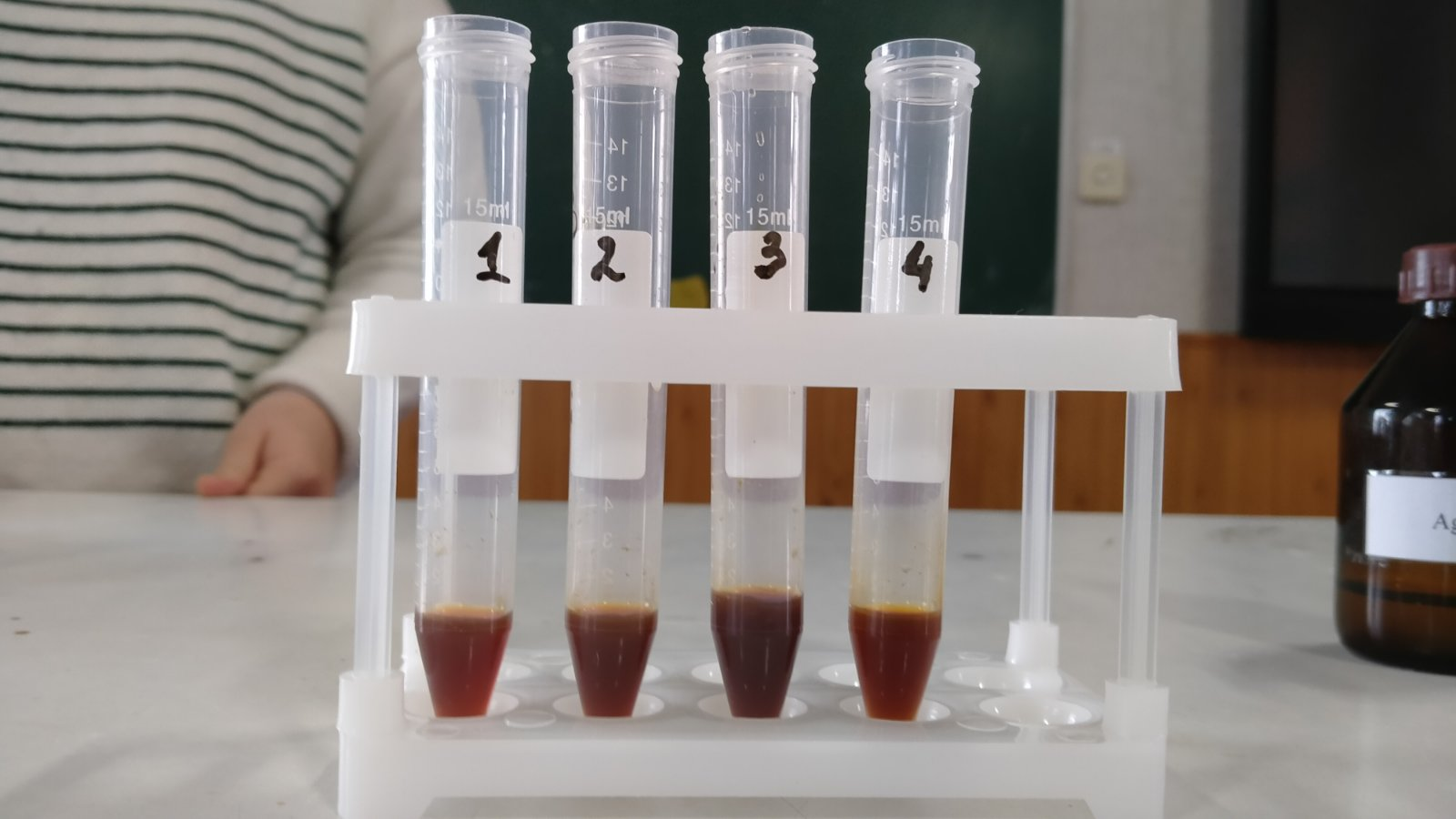 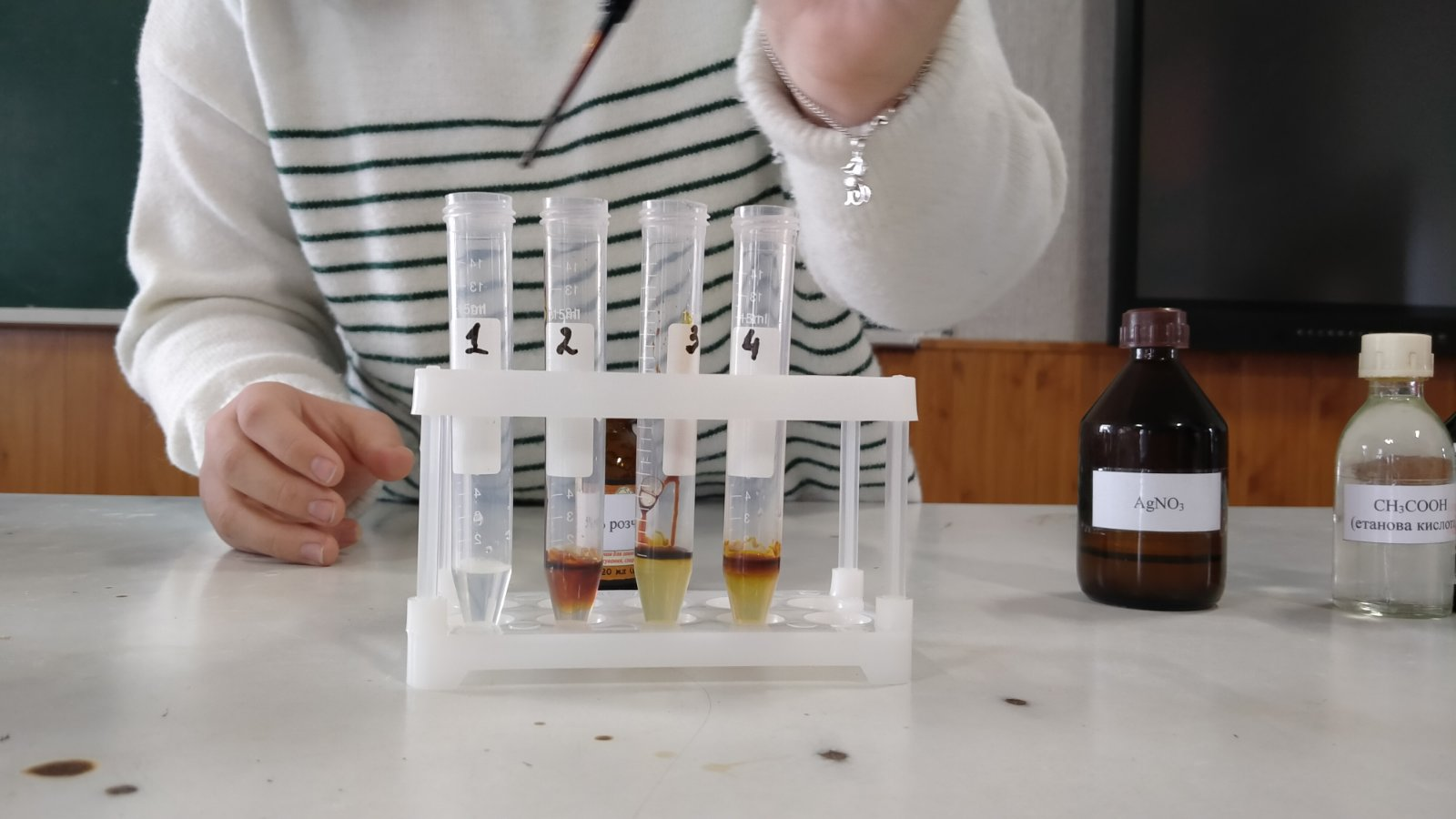 Дослід №3. Визначення домішок крохмальної патоки
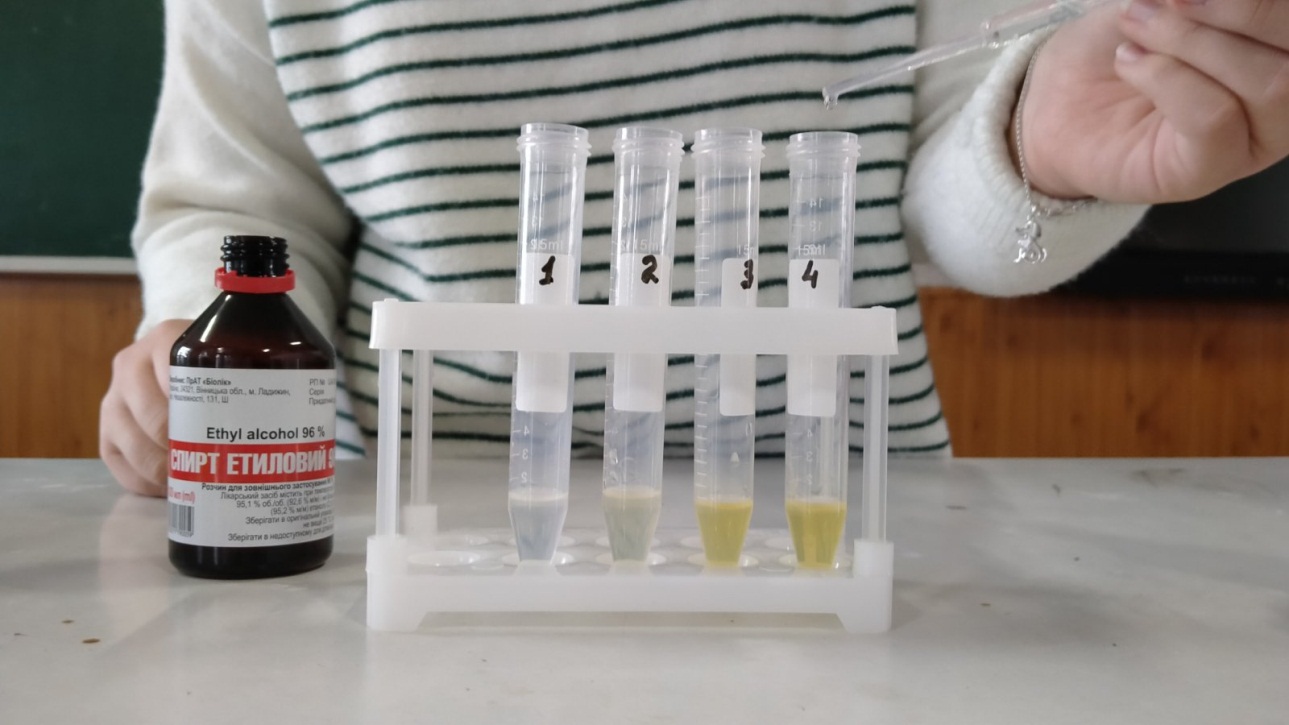 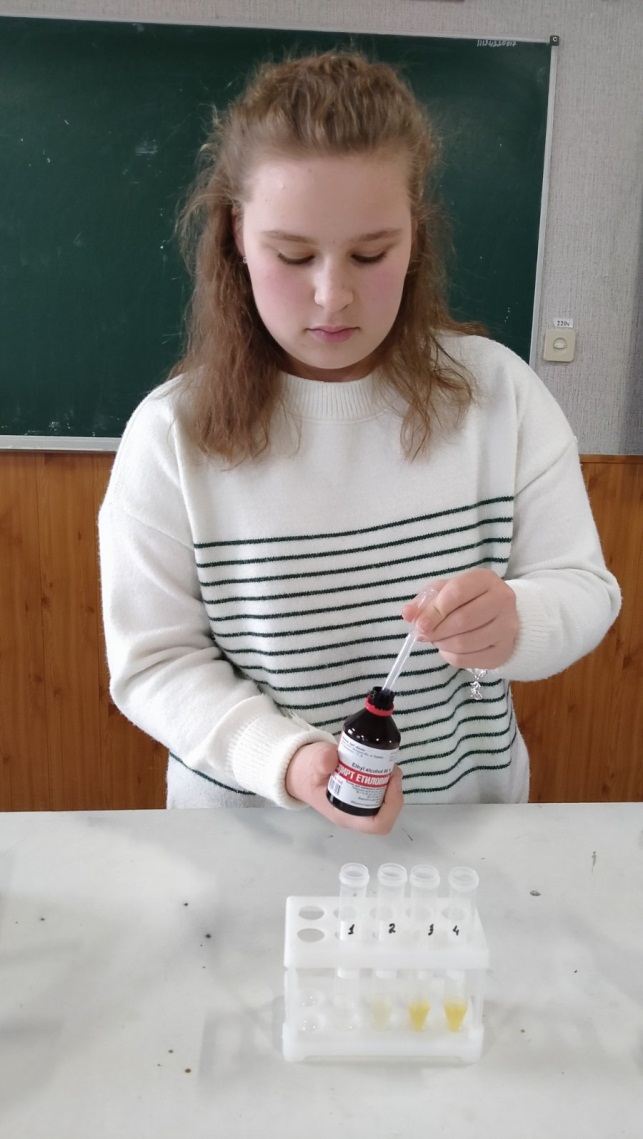 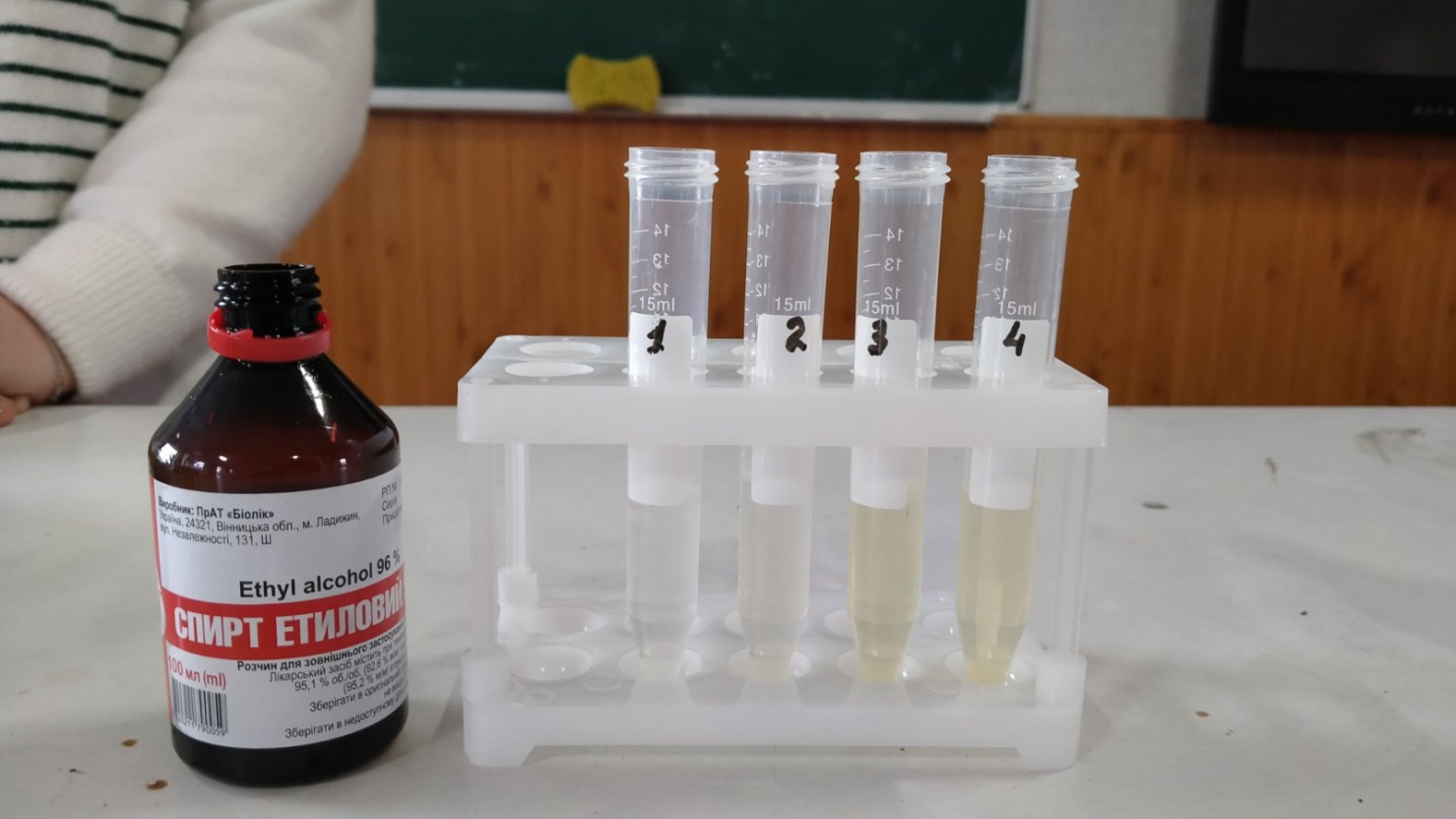 Дослід №4. Визначення домішок крейди
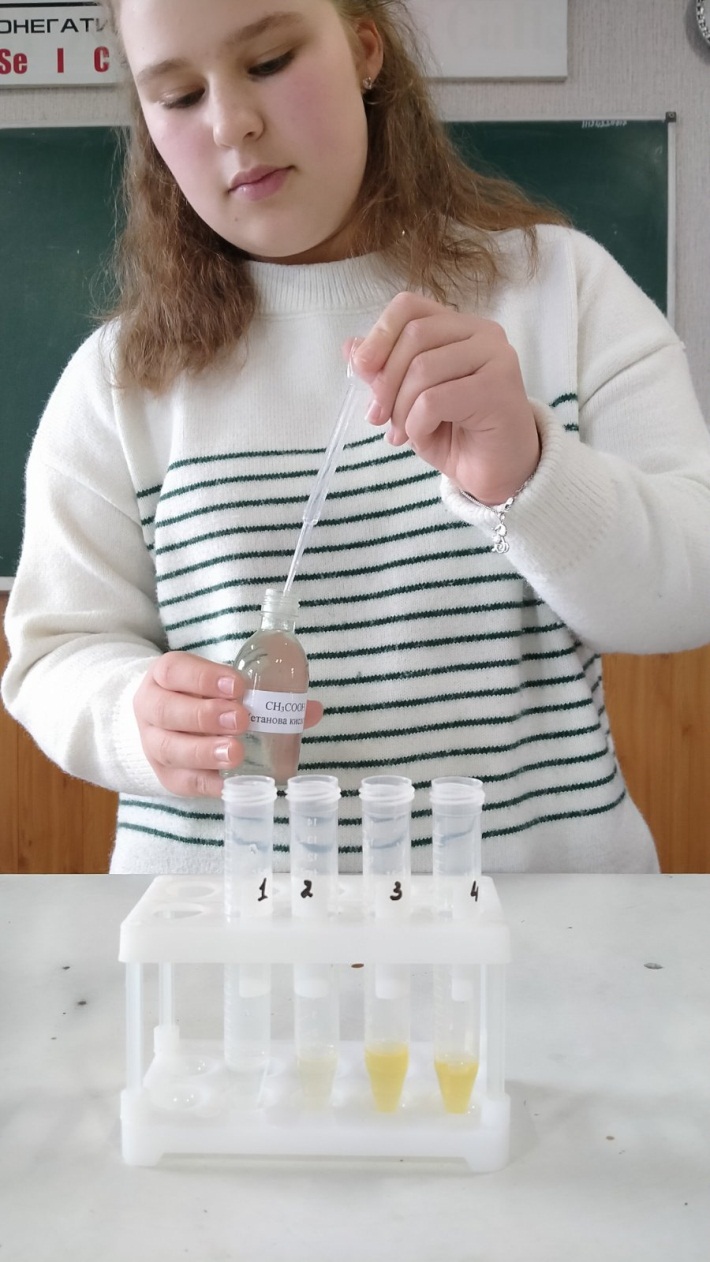 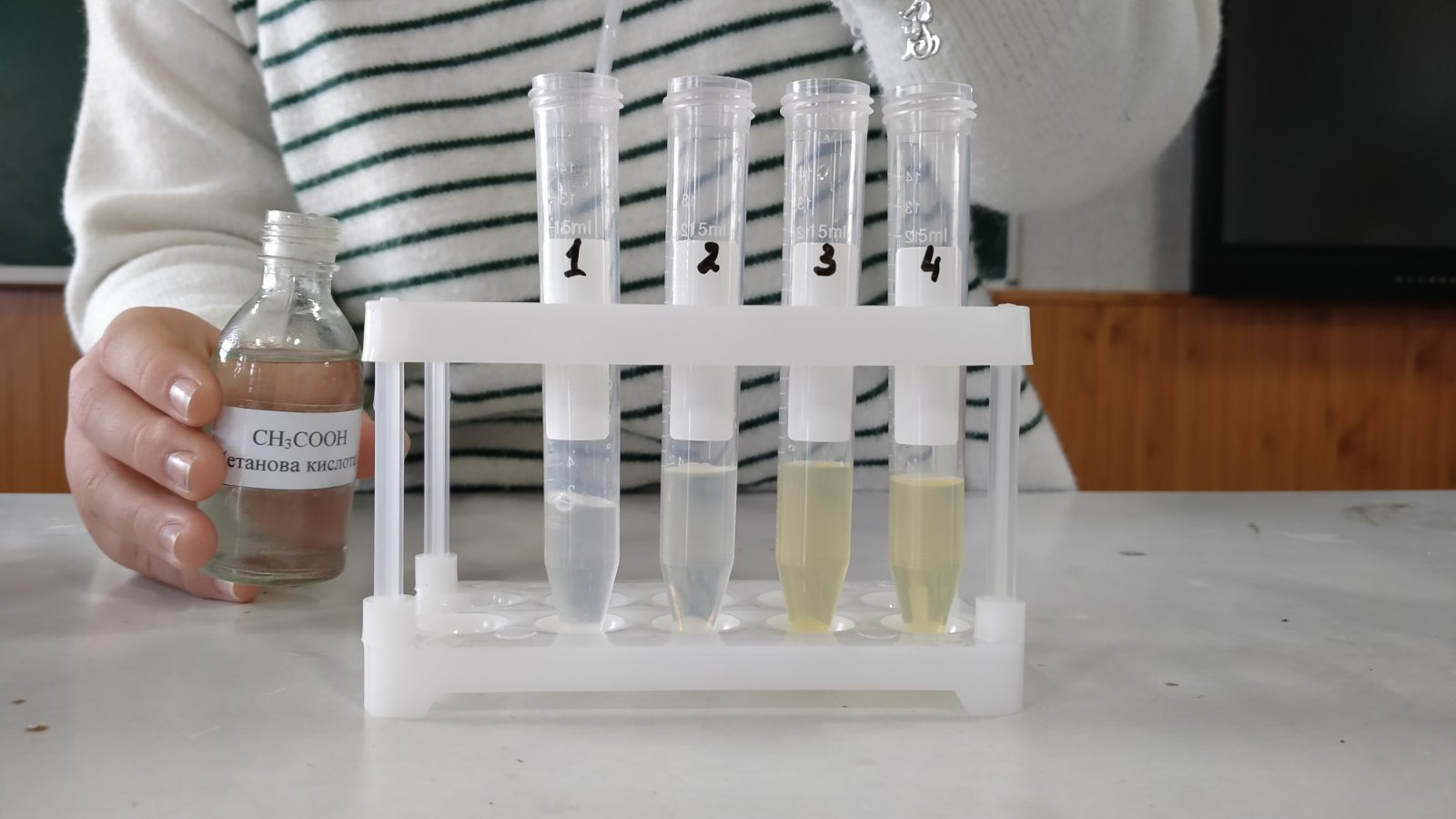 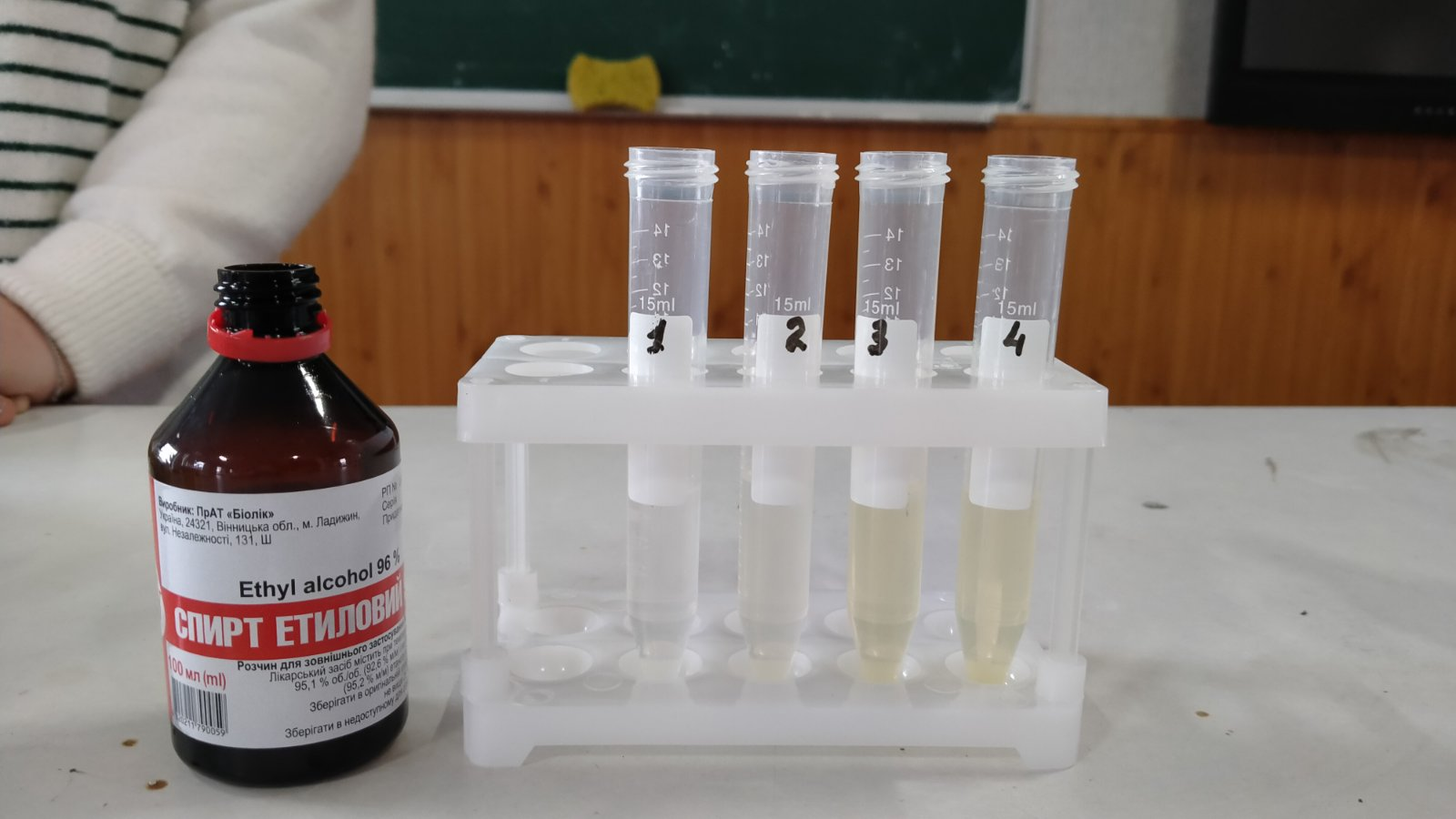 Дослід №5. Визначення домішок цукрового сиропу
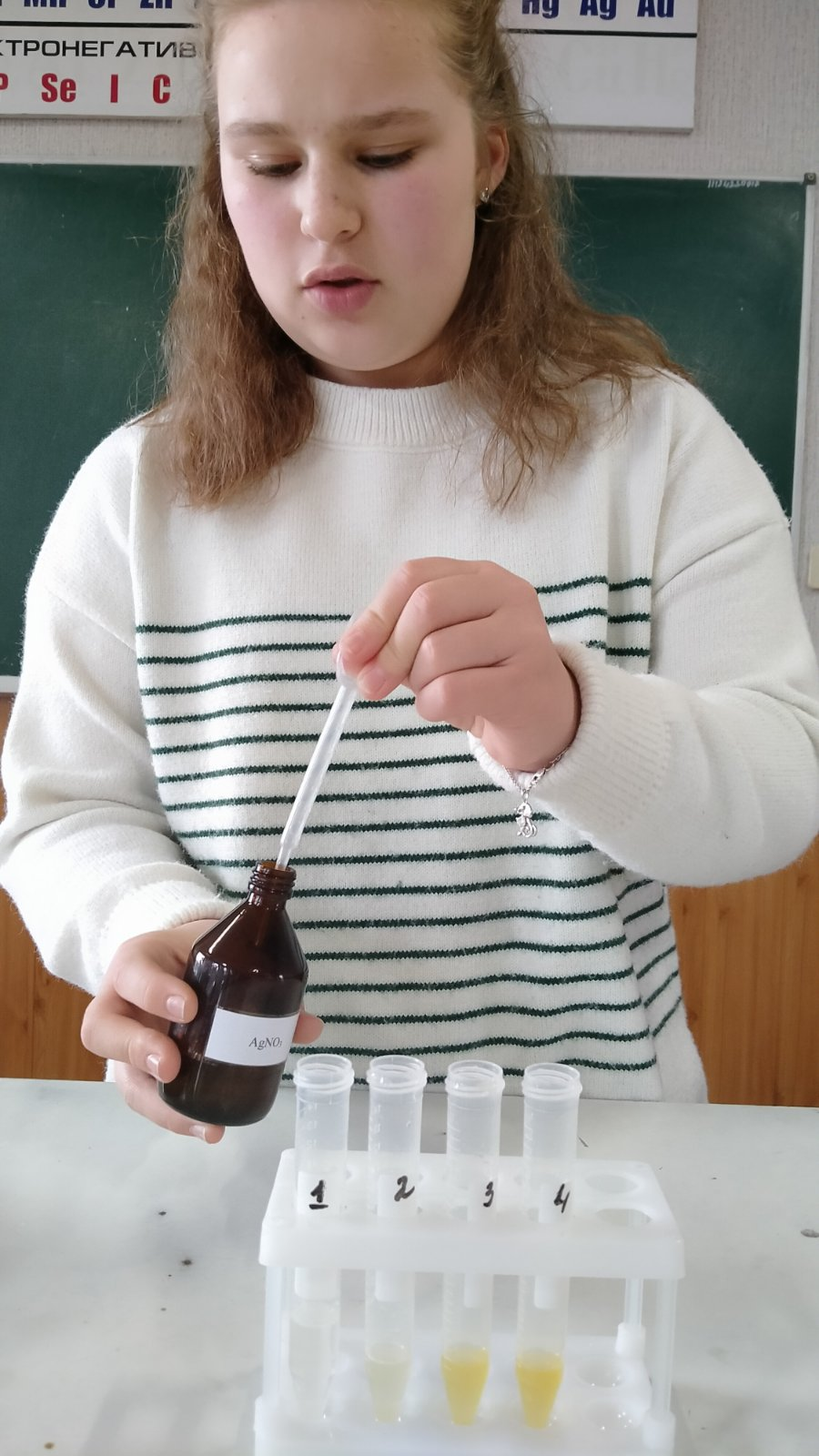 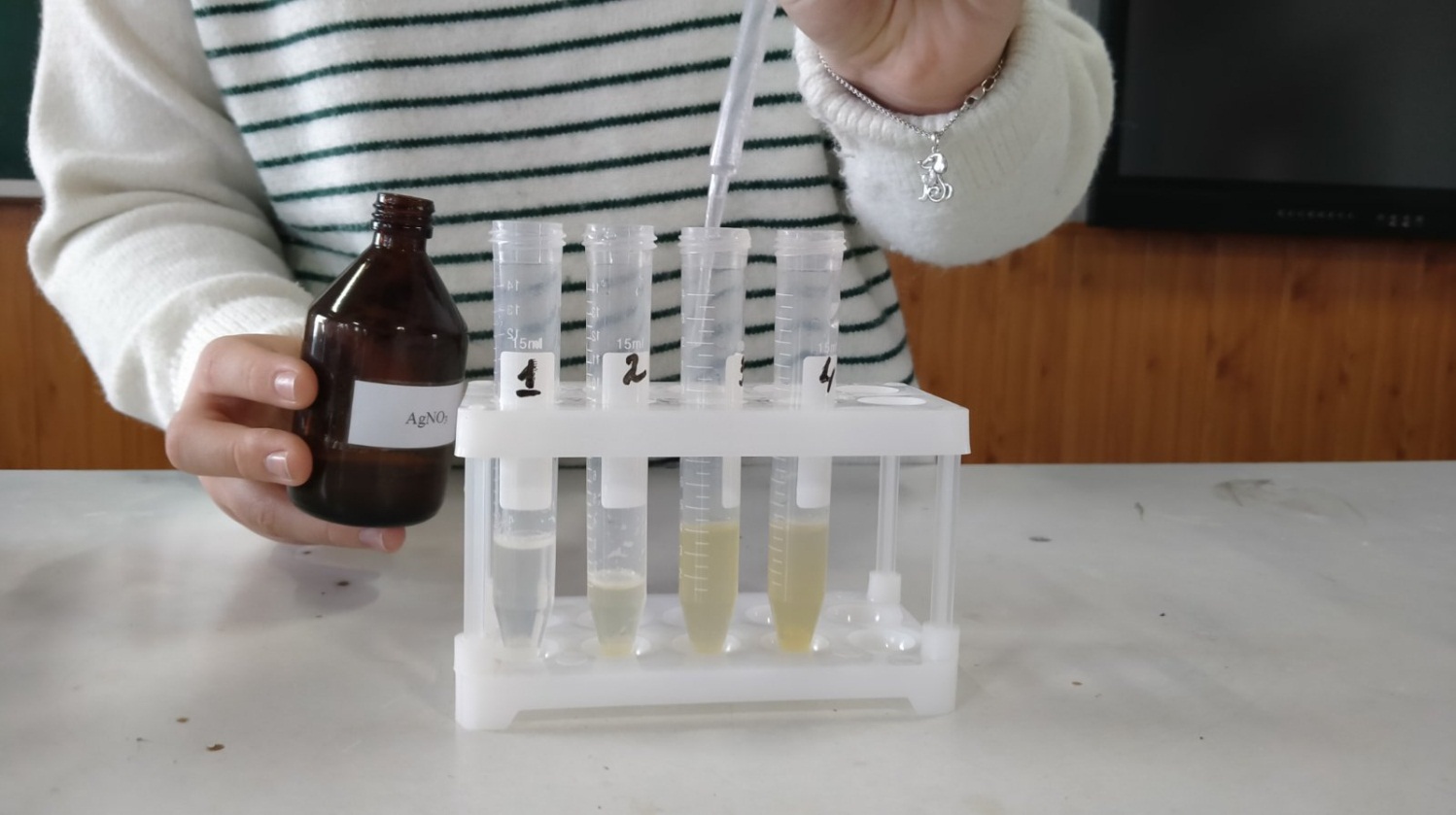 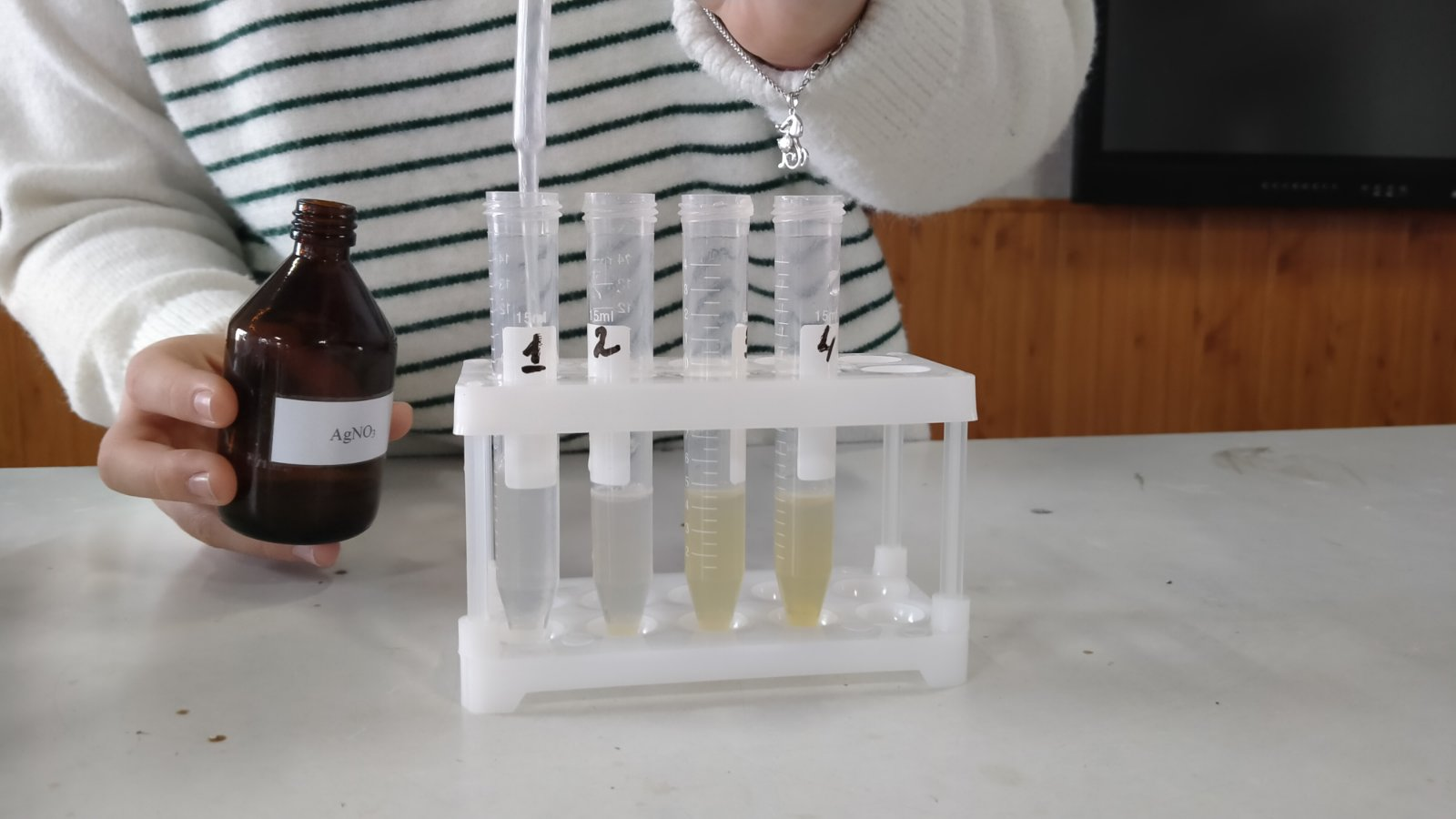 Порівняльний аналіз продуктів бджільництва різних господарств Бердичівської територіальної громади
Висновки:
1. В якості членистоногих біоіндикаторів можна використати медоносних бджіл:
Загибель бджолиних сімей може свідчити про наявність хімічного забруднення на території де розміщувалися вулики.
Наявність залишків пестицидів та збільшений вміст важких металів в зразках продуктів бджільництва вказує на підвищений рівень забруднення навколишнього середовища.
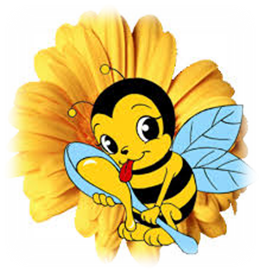 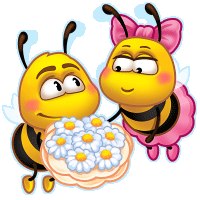 2. Найчастіше забруднення із навколишнього середовища у продукти бджільництва потрапляють через застосування пестицидів, гербіцидів, інсектицидів та речовин, які використовують для захисту рослин від хвороб. 
	3. Активні військові дії – ще один шлях потрапляння токсичних речовин у продукти бджільництва.
 	4. Під час дослідження меду на вміст домішок було встановлено, що жоден із зразків не містить сторонніх речовин.
Список використаних джерел
Жукорський, о. М., & Атарщикова, а. М. (2023). Апімоніторинг стану навколишнього середовища. Науково-виробничий журнал "бджільництво україни", 1(9), 40-45. https://doi.Org/10.46913/beekeepingjournal.2022.9.05
https://acc.Cv.Ua/news/storystorynka/tsikavo/vlasna-mova-ta-matematichni-zdibnosti-cikavi-fakti-pro-bdzhil-72851. 
Сучасний стан науки в сільському господарстві та природокористуванні: теорія і практика http://dspace.wunu.edu.ua/handle/316497/36337 
http://surl.Li/shlzd
https://abbsl.Osau.Edu.Ua/index.Php/visnuk/article/view/416
https://dpss-ks.gov.ua/novini/ximichnij-toksikoz-bdzhil